Advancing coal conversiontechnologies
ENE 304 Materials in Energy Technologies
Advancing coal conversion technologies: materialschallenges
Coal is a modified biomass residue and can be considered as a means of storing solar energy for a very long time.
Coal has been used as a source of energy for centuries, and nowadays it has been exploited through two processes:
	- direct burning of the coal to produce heat and electricity through steam cycles;
	- gasification processes which produce high flammable or liquid fuels and chemicals through liquefaction processes.
Historical perspective
Coal has contributed to the development of civilization, documented over a 2000 year period.
At that time, coal was mainly used as a means to heat houses.
Coal has been exploited as an economical and abundant source of energy that contributes to global economic growth and quality of life since the eighteenth century.
At the beginning of the 1800's, coal was used as an industrial heat source to produce salt and produce glass, and to burn as a fuel for locomotives and industrial equipment, as well as to transform a flammable gas used for street lighting.
During the 1800's and until the 1900's, coal continued to be used as a low-cost, domestic and intensive source of energy.
Historical perspective
Concerns about the environment continue to be the forerunner of coal use.
CO2 concentrations in the atmosphere have increased by 30% over the past 50 years; In 2010, the volume has been raised to ~ 390ppm level.
The increase in Earth's surface temperature is attributed to the increasing level of atmospheric carbon dioxide and other greenhouse gases.
At the moment the government, academia and industry are aggressively pursuing research and development efforts focused on removing the effects associated with greenhouse gas emissions associated with fossil fuels.
In particular, the technology has focused on increasing process efficiency and converting carbon dioxide into valuable materials, carbon dioxide capture, permanent storage in geological reservoirs.
Coal origins and makeup
Including the coal, fossil fuels are the altered remnants of prehistoric biomass.
Coal, like biomass, can be regarded as a form of stored solar energy; but on a very different time scale.
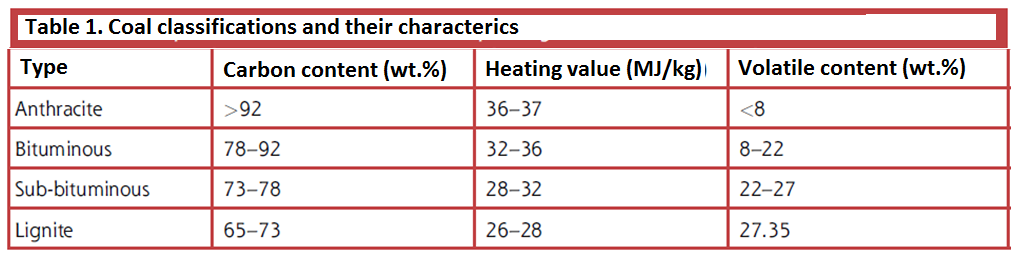 Coal resources
The World Coal Institute (WCI) estimates that globally proven 984 billion tonnes of coal reserves can last about 200 years at current consumption levels.
While these coal reserves are mostly found in the USA, Russia, China and India, all continents and more than 70 countries have identified coal deposits.
Today, coal accounts for more than 25% of global energy, more than 40% of the world's electricity and more than 90% of the electricity of some nations.
In addition, coal is one of the least expensive fossil fuels that cost about one-sixth of oil and gas in terms of energy.
Coal conversion basicsCoal combustion processes
At present, pulverized coal combustion (PCC) processes dominate power generation and globally exceed 42%.

The combustion process includes the exothermic chemical reaction of carbon and hydrogen in coal in the presence of excess oxygen as given below:

		C + O2                        CO2           ΔH = -283 kJ/mol
		
		H2  +  0.5O2                    H2O    ΔH = -242 kJ/mol
Coal conversion basicsCoal combustion processes
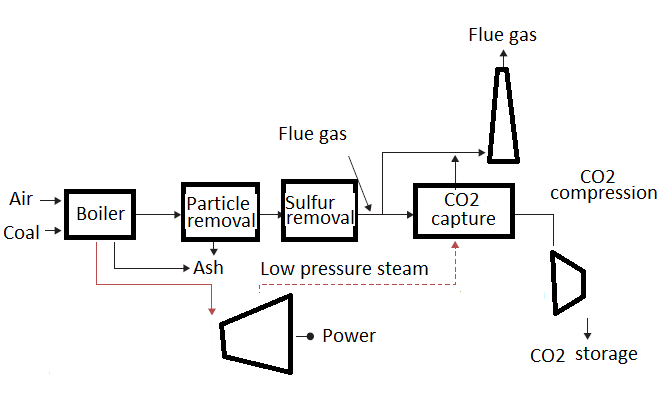 Figure 1. Pulverized coal combustion system
Coal conversion basicsCoal combustion processes
High-pressure steam turns the turbine blades of a turbine, which is connected to a generator.
The generator turns and generates electricity.
Hot, condensed steam water is passed through the cooling water-cooled pipes.
Hence, the condensed water is cooled down and then recirculated back through the coal-fired boiler to turn to steam and power the turbines. 
This is most known closed-cycle loop part of the coal combustion system , which reuses the water continuously.
This cooler water surrounds the pipes, which contains the hot condensed steam and thus is heated up a lot.
Coal conversion basicsCoal combustion processes
Generally, the energy conversion efficiency can be determined using the ratio between the useful output of a device and the input energy.
The input to the device is heat or the heat content of a consumed fuel for thermal efficiency calculatons.
The desired output in this calculation is the mechanical work, heat, or possibly both.
Heat engines convert heat energy or heat, Qout, into mechanical energy or work, Wout.
They can not do this job perfectly, so some of the input heat energy is not converted to work, but the waste is thrown out as heat.
References
https://www.princeton.edu/ssp/61-tiger-cub/library/efficiency.pdf
https://water.usgs.gov/edu/wupt-coalplant-diagram.html
Bryan D. Morreale, Cynthia A. Powell and David R. Luebke, Advancing coal conversion technologies: materials challenges, in Fundamentals of Materials for Energy and Environmental Sustainability (Eds. David S. Ginley, David Cahen), Cambridge University Press, 2012.